«Моя математика» 1 класс
Урок 31
Тема урока: «Числа 1-5»
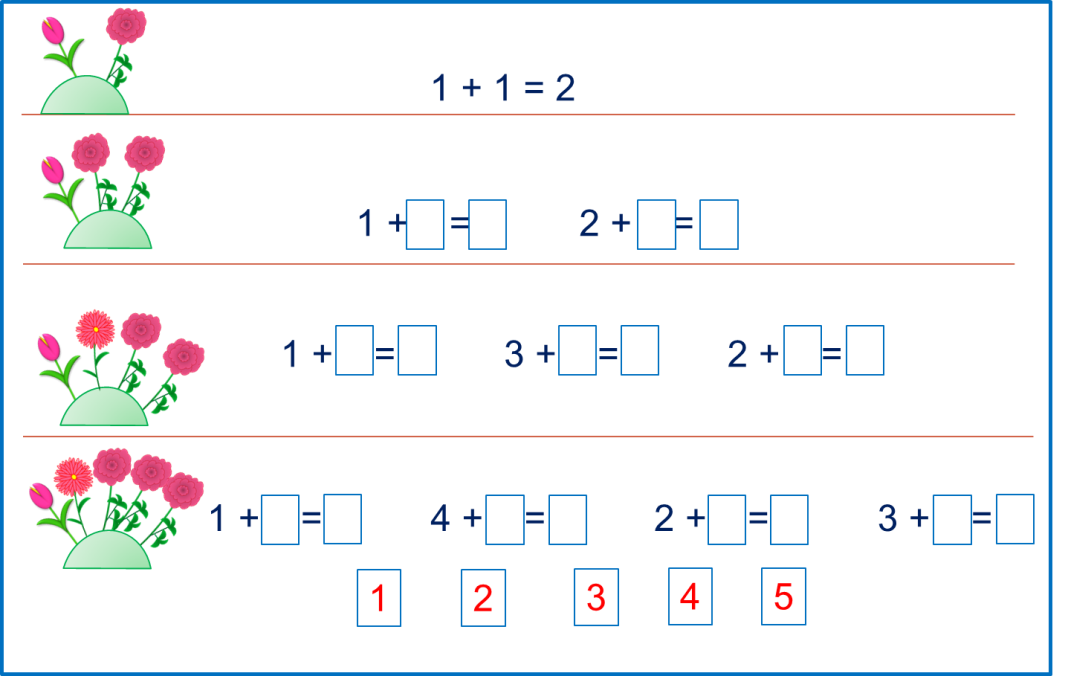 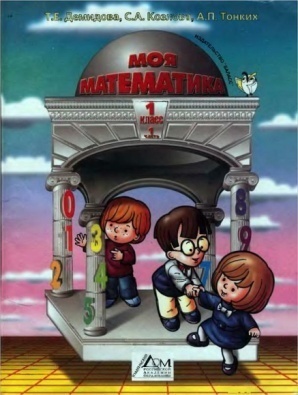 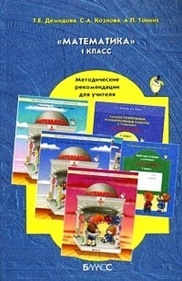 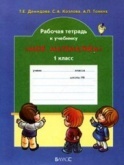 Советы учителю.
Презентация к уроку составлена на основе заданий, расположенных в учебнике. Рекомендую открыть учебник на странице с данным уроком, прочитать задания и просмотреть их в данной презентации в режиме демонстрации.
Внимание!
Некоторые задания можно выполнять интерактивно. Например, продолжить ряд, сравнить или вставить пропущенные числа.  Для этого презентацию надо перевести в режим редактирования.
Урок 31. Числа 1-5
МАТЕМАТИКА
1. Какие равенства надо записать к рисункам ребят?
+1
К.
1
2
3
5
Внимание!
Данное задание можно выполнить интерактивно. 
Для этого презентацию надо перевести в режим редактирования
-1
П.
1
2
3
5
1
1
2
2
3
3
4
4
5
5
+
+
-
-
=
=
Урок 31. Числа 1-5
МАТЕМАТИКА
1. Какие равенства надо записать к рисункам ребят?
-1
В.
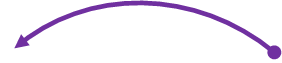 2
3
4
5
1
2
3
4
5
+
-
=
1
2
3
4
5
+
-
=
Внимание!
Данное задание можно выполнить интерактивно. 
Для этого презентацию надо перевести в режим редактирования
Урок 31. Числа 1-5
МАТЕМАТИКА
1. Какие равенства надо записать к рисункам ребят?
+1
ПРОВЕРЬ!
К.
1
2
3
5
-1
П.
1
2
3
5
1
2
3
4
5
+
-
=
4
1
2
3
5
+
-
=
Урок 31. Числа 1-5
МАТЕМАТИКА
1. Какие равенства надо записать к рисункам ребят?
+1
ПРОВЕРЬ!
К.
1
2
3
4
5
4
=
1
3
+
-1
П.
1
2
3
5
1
2
3
4
5
+
-
=
4
1
2
3
5
+
-
=
Урок 31. Числа 1-5
МАТЕМАТИКА
1. Какие равенства надо записать к рисункам ребят?
-1
ПРОВЕРЬ!
В.
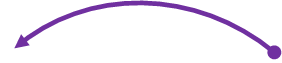 2
3
4
5
1
1
1
2
3
4
5
+
-
=
2
3
4
5
+
-
=
Урок 31. Числа 1-5
МАТЕМАТИКА
2. Сравни (>, <,  =)
1         2
3         2
4         5
<
>
>
>
=
<
>
>
>
=
Внимание!
Данное задание можно выполнить интерактивно. 
Для этого презентацию надо перевести в режим редактирования
Урок 31. Числа 1-5
МАТЕМАТИКА
2. Сравни (>, <,  =)
ПРОВЕРЬ!
1         2
3         2
4         5
<
>
>
>
=
<
>
>
>
=
Урок 31. Числа 1-5
МАТЕМАТИКА
3. Что ты можешь рассказать о фигуре на рисунке?
отрезки
звенья
вершины
ломаная
?  Как можно назвать эту фигуру?
! Это – пятиугольник.
Урок 31. Числа 1-5
МАТЕМАТИКА
5.  Помоги Кате записать равенства к её рисункам.
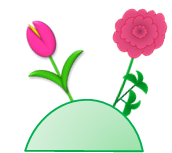 1 + 1 = 2
1
1
1
1
1
1
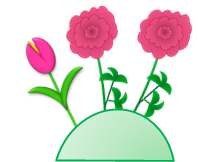 2
2
2
2
2
2
1 + 2 = 3
2 + 1 = 3
3
3
3
3
3
3
4
4
4
4
4
4
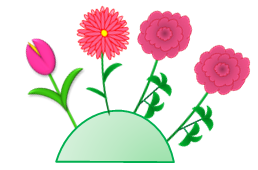 1 + 3 = 4
3 + 1 = 4
2 + 2 = 4
5
5
5
5
5
5
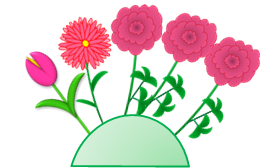 1 + 4 = 5
4 + 1 = 5
2 + 3 = 5
3 + 2 = 5
Внимание!
Данное задание можно выполнить интерактивно. 
Для этого презентацию надо перевести в режим редактирования
Урок 31. Числа 1-5
МАТЕМАТИКА
5.  Помоги Кате записать равенства к её рисункам.
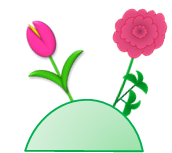 1 + 1 = 2
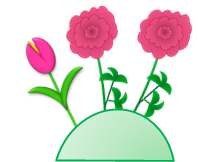 1 + 2 = 3
2 + 1 = 3
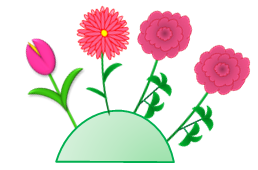 1 + 3 = 4
3 + 1 = 4
2 + 2 = 4
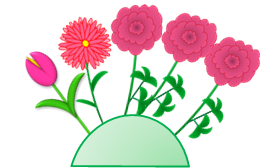 1 + 4 = 5
4 + 1 = 5
2 + 3 = 5
3 + 2 = 5
 Какие рассказы можно придумать по рисункам и равенствам.
Урок 31. Числа 1-5
МАТЕМАТИКА
6. Ребята перепутали свои рисунки и записи к ним. Помоги им навести порядок.
К.
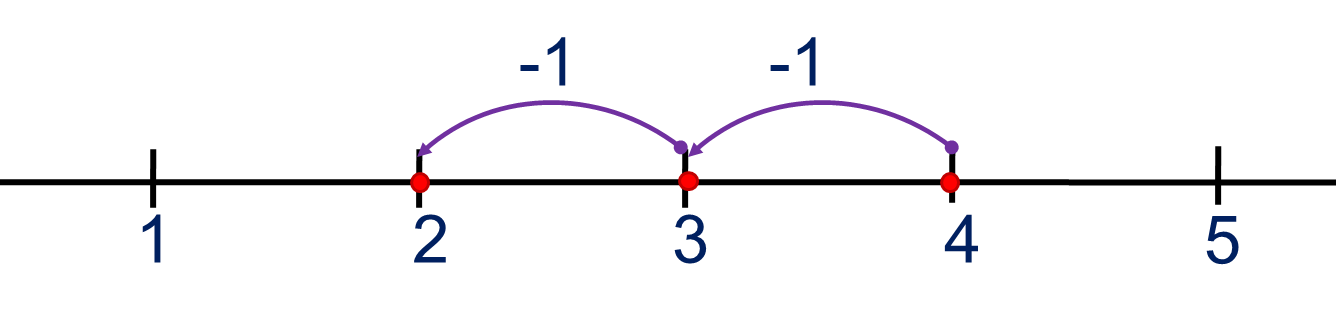 4 – 2
П.
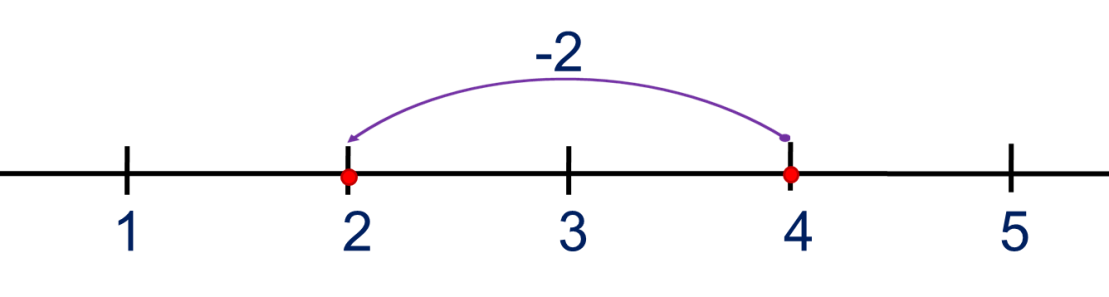 5 – 1 – 1
В.
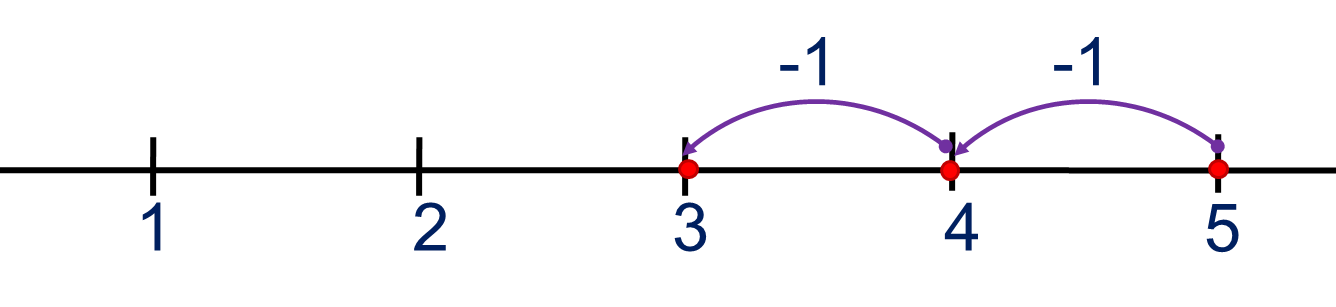 4 – 1 – 1
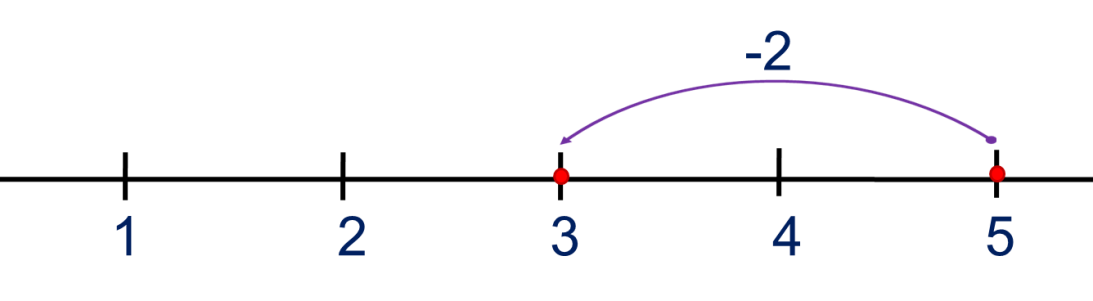 Л.
5 – 2
Внимание!
Данное задание можно выполнить интерактивно. 
Для этого презентацию надо перевести в режим редактирования.
Урок 31. Числа 1-5
МАТЕМАТИКА
6. Ребята перепутали свои рисунки и записи к ним. Помоги им навести порядок.
К.
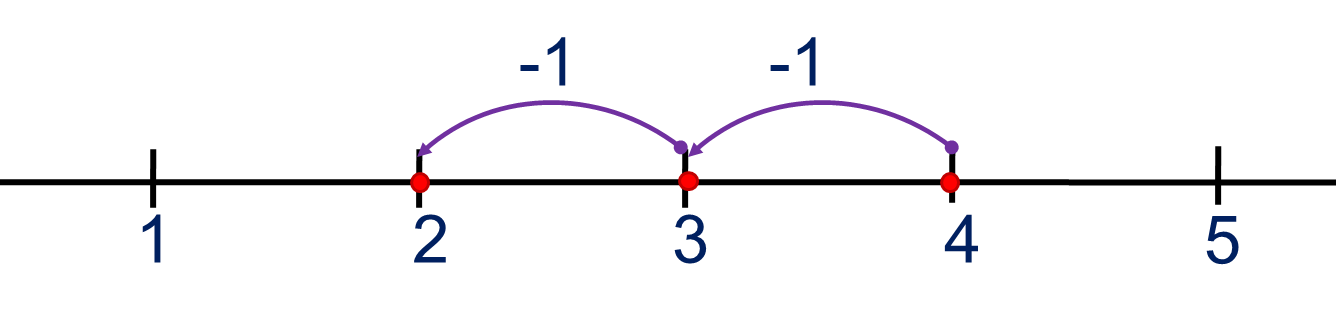 4 – 2
П.
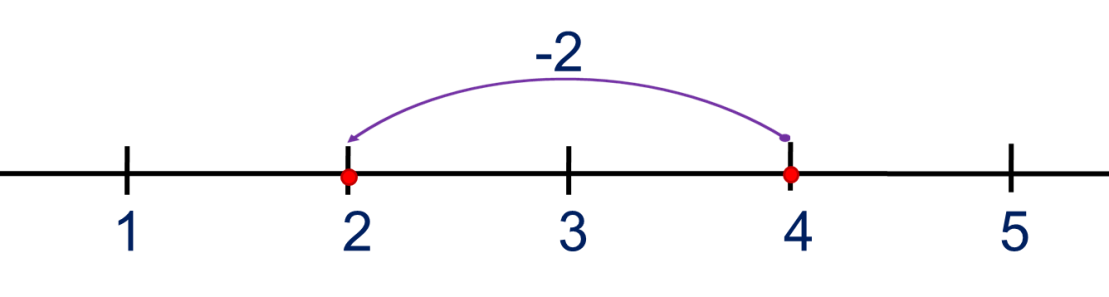 5 – 1 – 1
В.
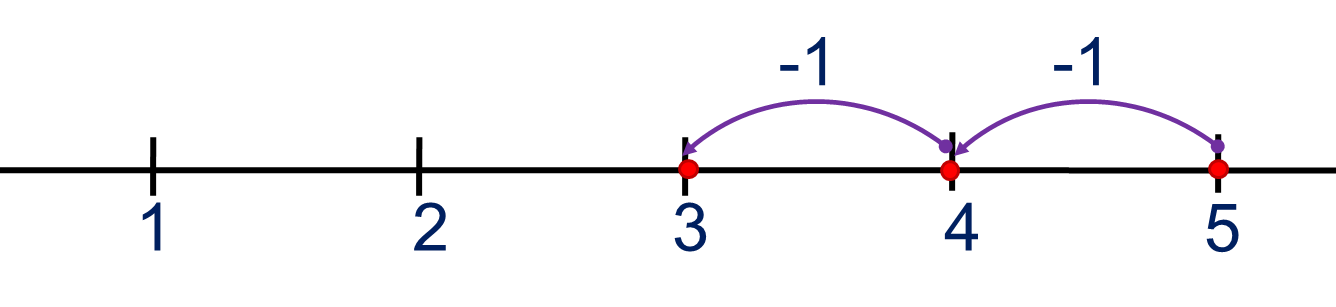 4 – 1 – 1
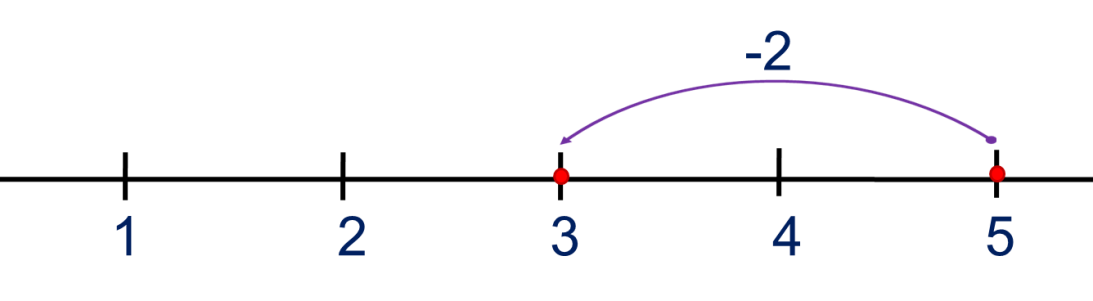 Л.
5 – 2
Внимание!
Данное задание можно выполнять интерактивно.  Во время демонстрации навести курсор на  нужную карточку до появления ладошки. Кликнуть!
Урок 31. Числа 1-5
МАТЕМАТИКА
6. Ребята перепутали свои рисунки и записи к ним. Помоги им навести порядок.
К.
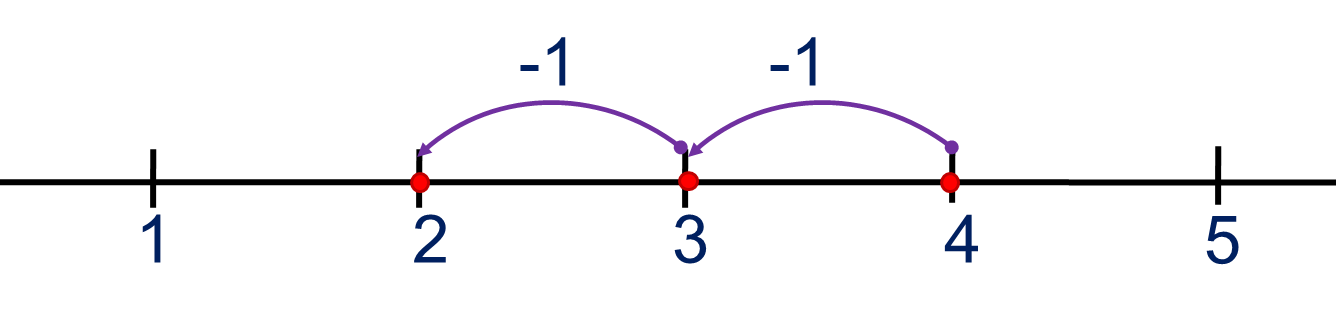 4 – 1 – 1
4 – 2
П.
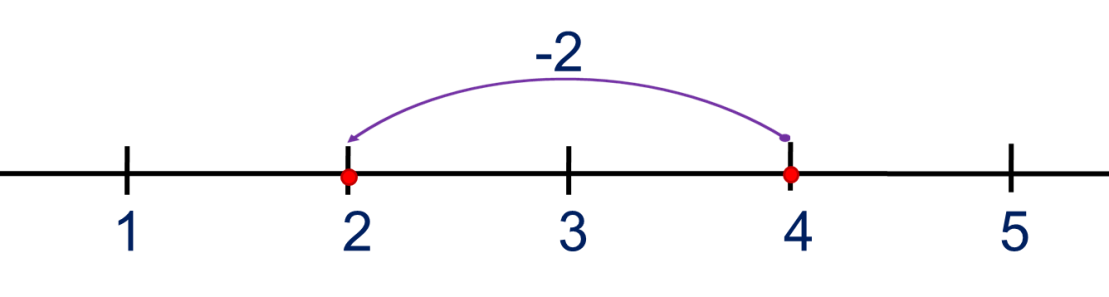 5 – 1 – 1
В.
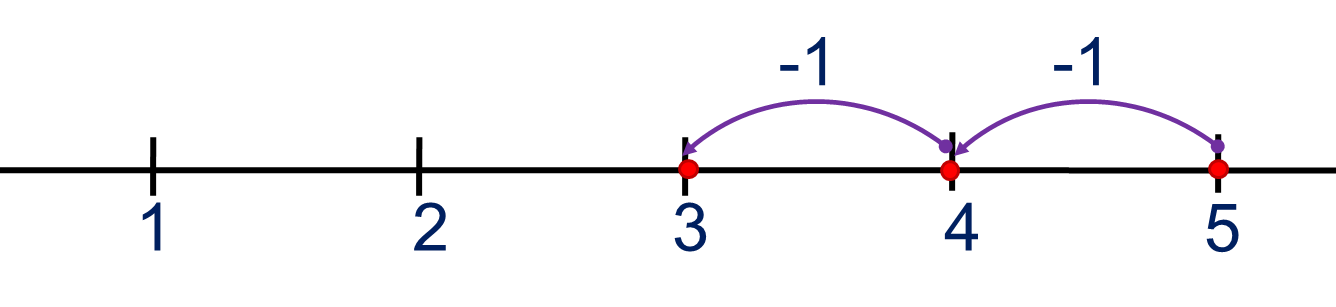 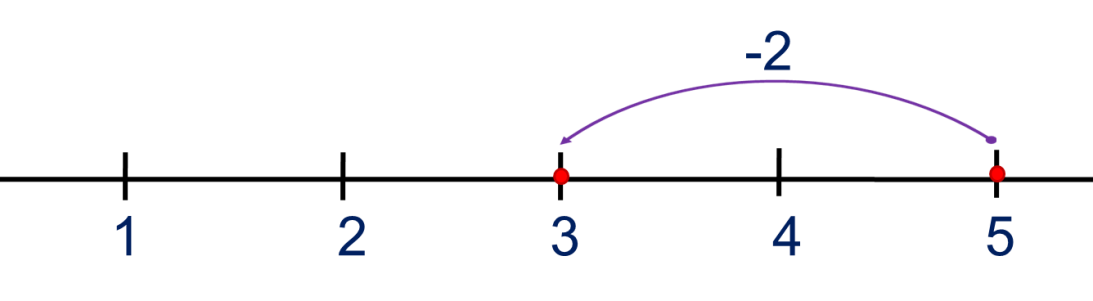 Л.
5 – 2
Внимание!
Данное задание можно выполнять интерактивно.  Во время демонстрации навести курсор на  нужную карточку до появления ладошки. Кликнуть!
Урок 31. Числа 1-5
МАТЕМАТИКА
6. Ребята перепутали свои рисунки и записи к ним. Помоги им навести порядок.
К.
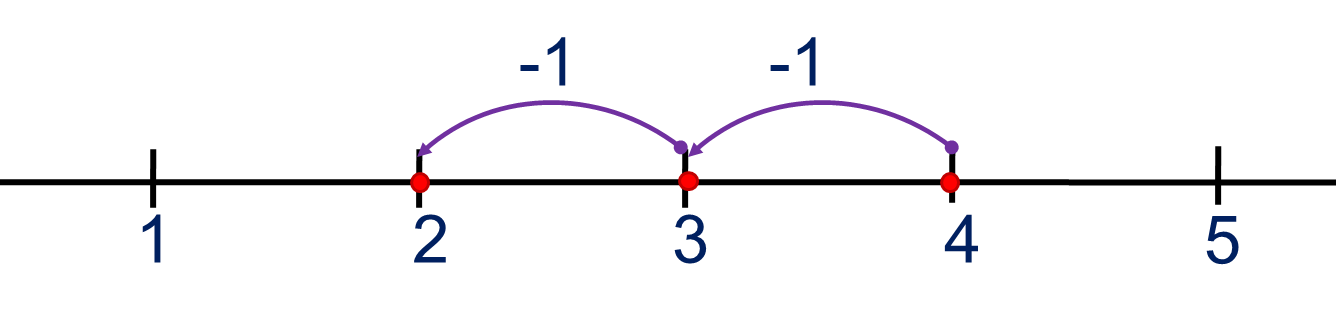 4 – 1 – 1
П.
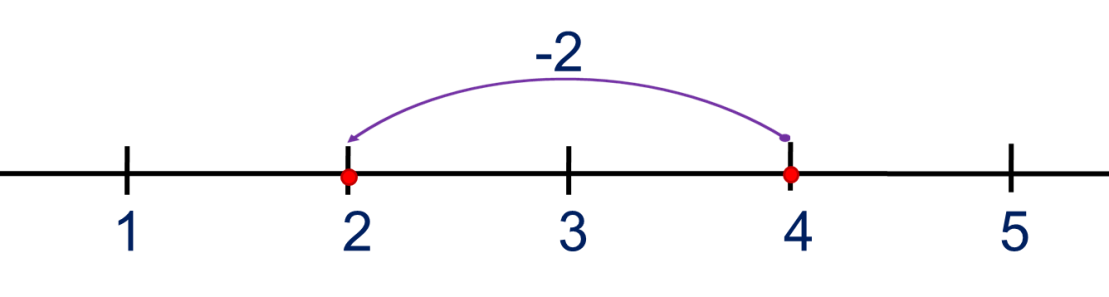 4 – 2
5 – 1 – 1
В.
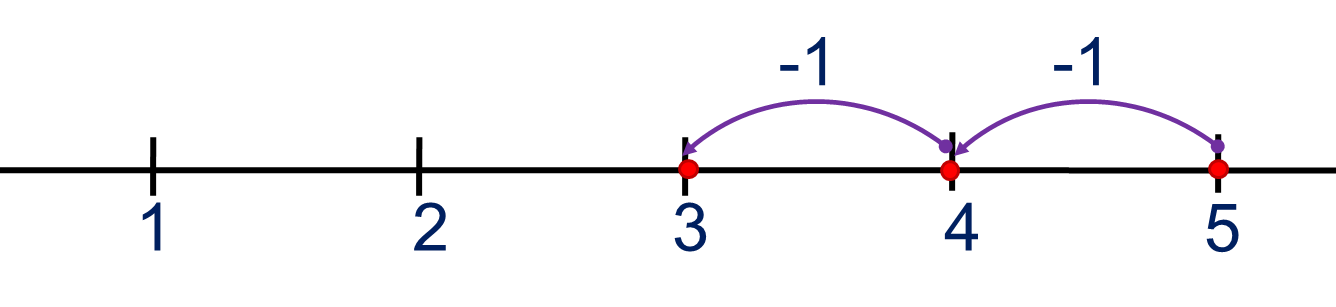 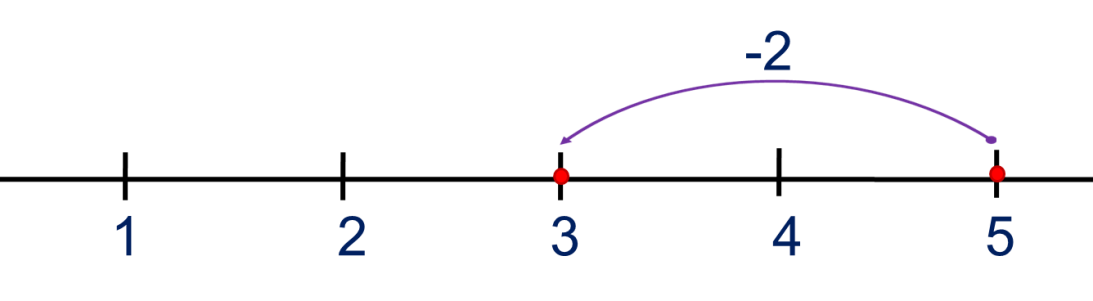 Л.
5 – 2
Внимание!
Данное задание можно выполнять интерактивно.  Во время демонстрации навести курсор на  нужную карточку до появления ладошки. Кликнуть!
Урок 31. Числа 1-5
МАТЕМАТИКА
6. Ребята перепутали свои рисунки и записи к ним. Помоги им навести порядок.
К.
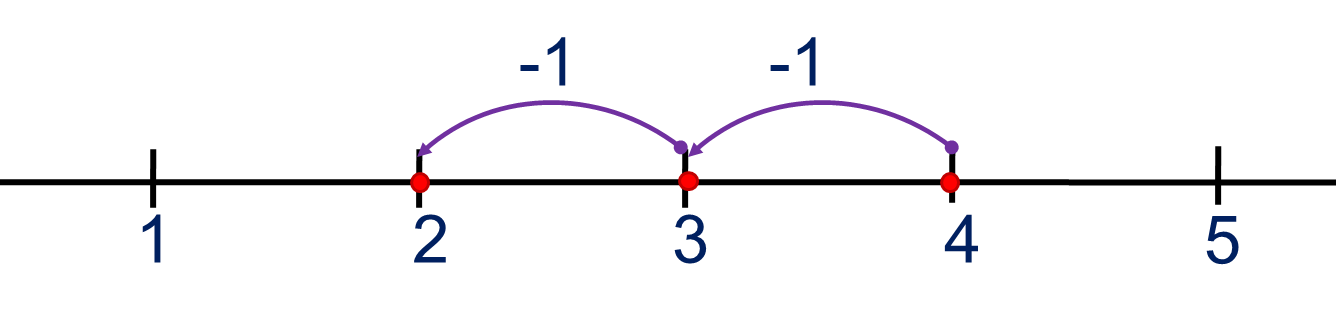 4 – 1 – 1
П.
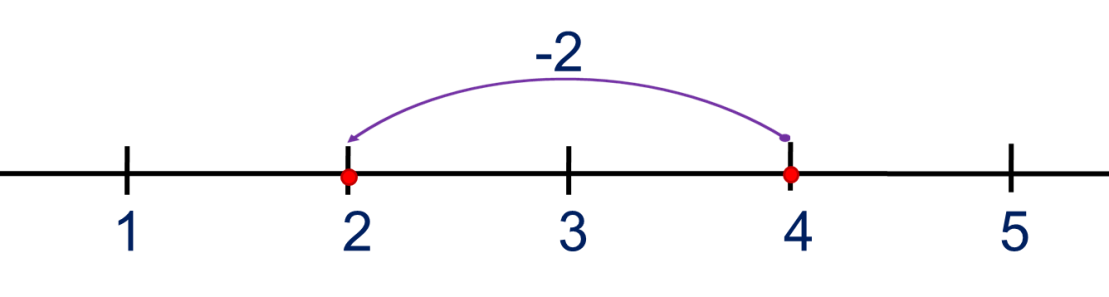 4 – 2
В.
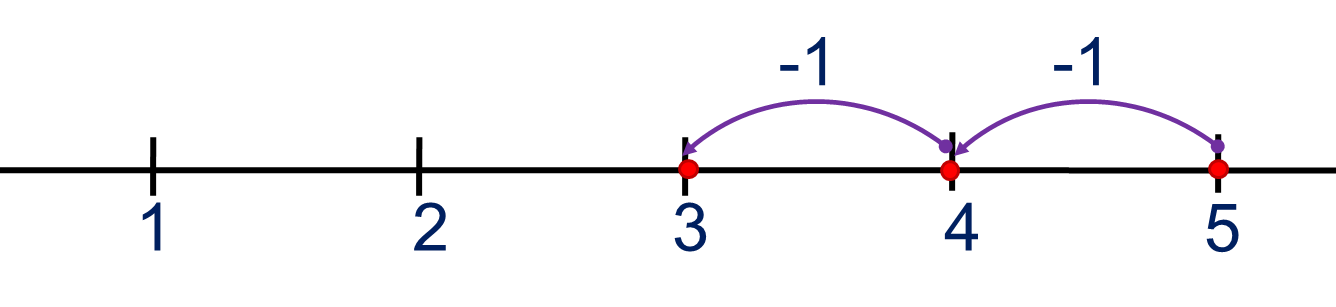 5 – 1 – 1
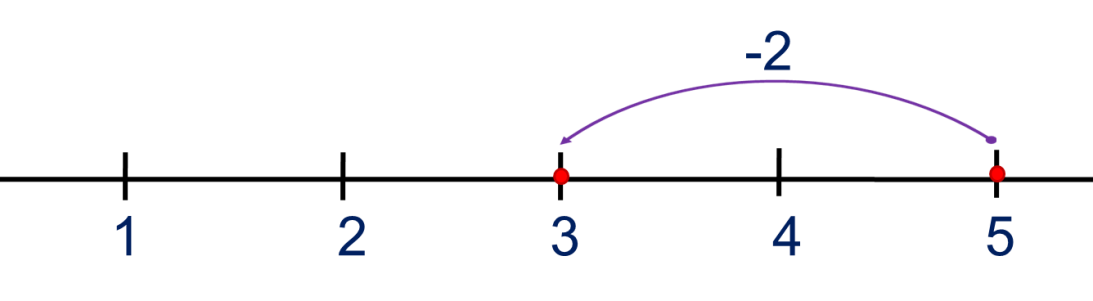 Л.
5 – 2
Внимание!
Данное задание можно выполнять интерактивно.  Во время демонстрации навести курсор на  нужную карточку до появления ладошки. Кликнуть!
МАТЕМАТИКА
Спасибо!